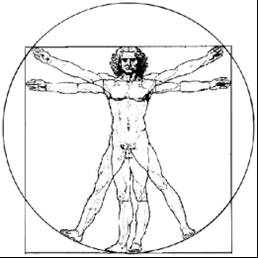 ecbi
Article 6
Paris Agreement

José Miguez
Brazilian Ministry of Environment
european capacity building initiative
initiative européenne de renforcement des capacités
for sustained capacity building in support of international climate change negotiations
pour un renforcement durable des capacités en appui aux négociations internationales sur les changements climatiques
Chapeau
1.	Parties recognize that some Parties choose to pursue voluntary cooperation in the implementation of their nationally determined contributions to allow for higher ambition in their mitigation and adaptation actions and to promote sustainable development and  environmental integrity.
Paragraph 2 and 3
Parties shall, where engaging on a voluntary basis in cooperative approaches that involve the use of internationally transferred mitigation outcomes towards nationally determined contributions, promote sustainable development and ensure environmental integrity and transparency, including in governance, and shall apply robust accounting to ensure, inter alia, the avoidance of double counting, consistent with guidance adopted by the Conference of the Parties serving as the meeting of the Parties to this Agreement. 

3.	The use of internationally transferred mitigation outcomes to achieve nationally determined contributions under this Agreement shall be voluntary and authorized by participating Parties.
Paragraph 2 and 3
Issues:

internationally transferred mitigation outcomes:
mitigation outcomes cannot be transferred - only units

avoidance of double counting:
units cannot be double counted

Voluntary:
Parties participating shall have units

authorized by participating Parties:
letter of approval
Paragraphs 4, 5, 6 and 7
A mechanism to contribute to the mitigation of greenhouse gas emissions and support sustainable development is hereby established under the authority and guidance of the Conference of the Parties serving as the meeting of the Parties to this Agreement for use by Parties on a voluntary basis. It shall be supervised by a body designated by the Conference of the Parties serving as the meeting of the Parties to this Agreement, and shall aim: 
(a) 	To promote the mitigation of greenhouse gas emissions while fostering sustainable development; 
(b) 	To incentivize and facilitate participation in the mitigation of greenhouse gas emissions by public and private entities authorized by a Party; 
(c) 	To contribute to the reduction of emission levels in the host Party, which will benefit from mitigation activities resulting in emission reductions that can also be used by another Party to fulfil its nationally determined contribution; and 
(d) 	To deliver an overall mitigation in global emissions.
Paragraphs 4, 5, 6 and 7
5. 	Emission reductions resulting from the mechanism referred to in paragraph 4 of this Article shall not be used to demonstrate achievement of the host Party’s nationally determined contribution if used by another Party to demonstrate achievement of its nationally determined contribution. 
6. 	The Conference of the Parties serving as the meeting of the Parties to this Agreement shall ensure that a share of the proceeds from activities under the mechanism referred to in paragraph 4 of this Article is used to cover administrative expenses as well as to assist developing country Parties that are particularly vulnerable to the adverse effects of climate change to meet the costs of adaptation. 
7.	The Conference of the Parties serving as the meeting of the Parties to this Agreement shall adopt rules, modalities and procedures for the mechanism referred to in paragraph 4 of this Article at its first session.
Paragraphs 4, 5, 6 and 7
Issues:
promote the mitigation
fostering sustainable development
incentivize and facilitate participation by public and private entities 
contribute to the reduction of emission levels in the host Party which will benefit from mitigation activities resulting in emission reductions that can also be used by another Party to fulfil its nationally determined contribution
overall mitigation in global emissions
Paragraphs 4, 5, 6 and 7
Issues:

Emission reductions resulting … shall not be used to demonstrate achievement of the host Party’s nationally determined contribution if used by another Party to demonstrate achievement of its nationally determined contribution

a share of the proceeds … is used to cover .. administrative expenses as well as to assist developing country Parties that are particularly vulnerable to the adverse effects of climate change

overall mitigation in global emissions
Paragraphs 8 and 9
8. 	Parties recognize the importance of integrated, holistic and balanced non-market approaches being available to Parties to assist in the implementation of their nationally determined contributions, in the context of sustainable development and poverty eradication, in a coordinated and effective manner, including through, inter alia, mitigation, adaptation, finance, technology transfer and capacity-building, as appropriate. These approaches shall aim to: 
(a) 	Promote mitigation and adaptation ambition; 
(b) 	Enhance public and private sector participation in the implementation of nationally determined contributions; and 
(c) 	Enable opportunities for coordination across instruments and relevant institutional arrangements. 
9. 	A framework for non-market approaches to sustainable development is hereby defined to promote the non-market approaches referred to in paragraph 8 of this Article.
Paragraphs 8 and 9
Issues:

non-market approaches
including through, inter alia, mitigation, adaptation, finance, technology transfer and capacity-building
promote mitigation and adaptation ambition
enhance public and private sector participation 
opportunities for coordination across instruments and relevant institutional arrangements
framework for non-market approaches to sustainable development
Emission Reductions
Are counterfactual 
Cannot be measured
Not attributable to any particular
Policy, measure or project activity
Units
CRU
Emission level
NDC year

Emissions are factual
Can be measured
APU
6.2
Existing rules set
How to establish an AAUs system
	 How to treat sub-national
	 Relative targets
How to deal with “hot air” 
ITLs
Share of proceeds for the first transaction
6.4
Existing rules set
	Draw on CDM and track 2 of JI
Share of proceeds
	Draw on CDM
6.8 Framework
Regulatory
	Efficiency Engines 
Pricing 
	Tobin Tax
Fiscal instrument
	Green QE
International Cooperation
	Regional Biofuels
Forest Conservation Initiatives
HFCs
Black Carbon